12E: Proof that this circuit works
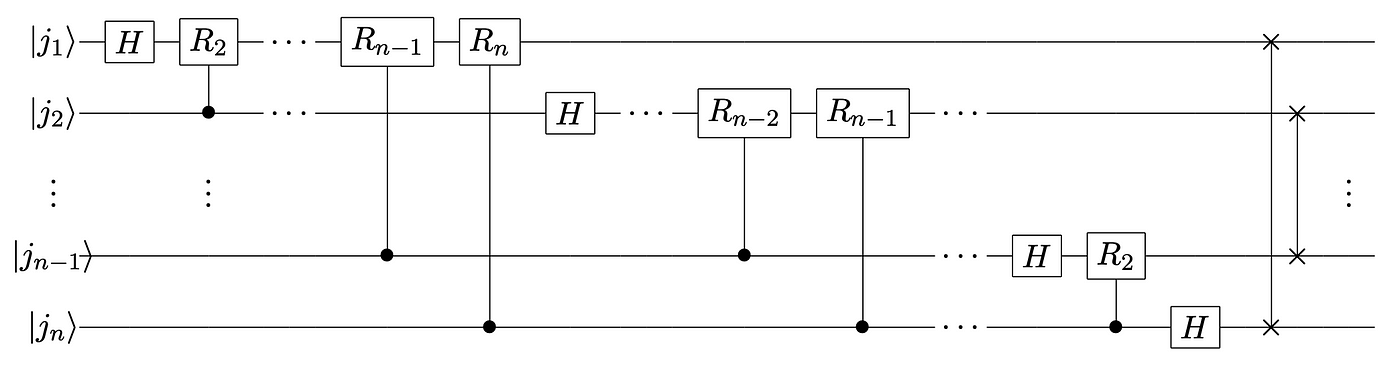 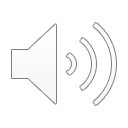 Notation
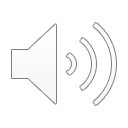 What are the Fouriers operating on?
They operate on 2N dimensional vectors
which are Kronecker products of 2x1 vectors
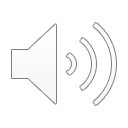 Generalizing…
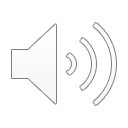 Fourier Transform
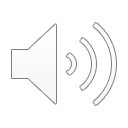 Fourier Transform
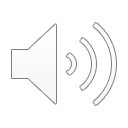 Fourier Transform
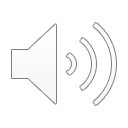 How to execute a QFT
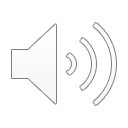 QFT circuit
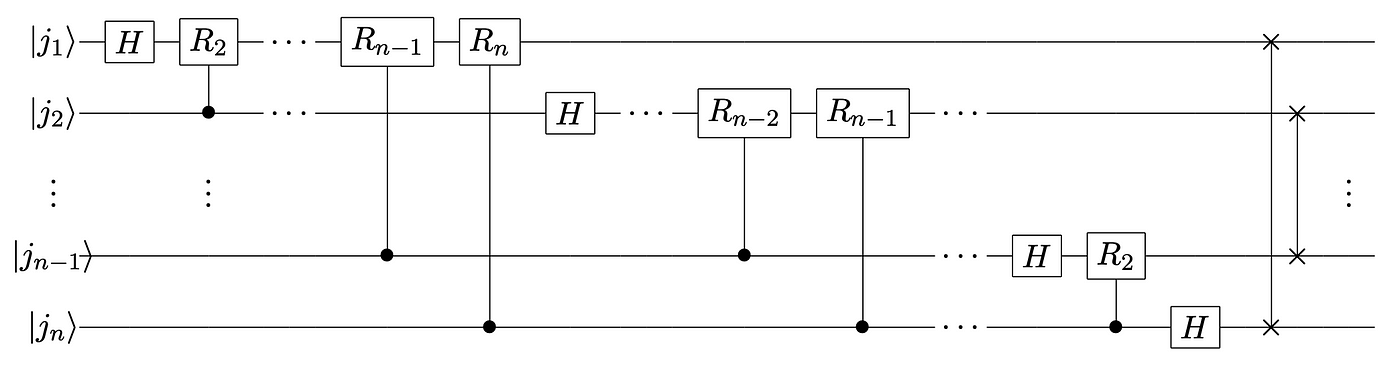 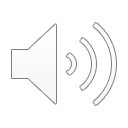 Fundamentals of Computing
Lec 13
Quantum Entanglement and Errors
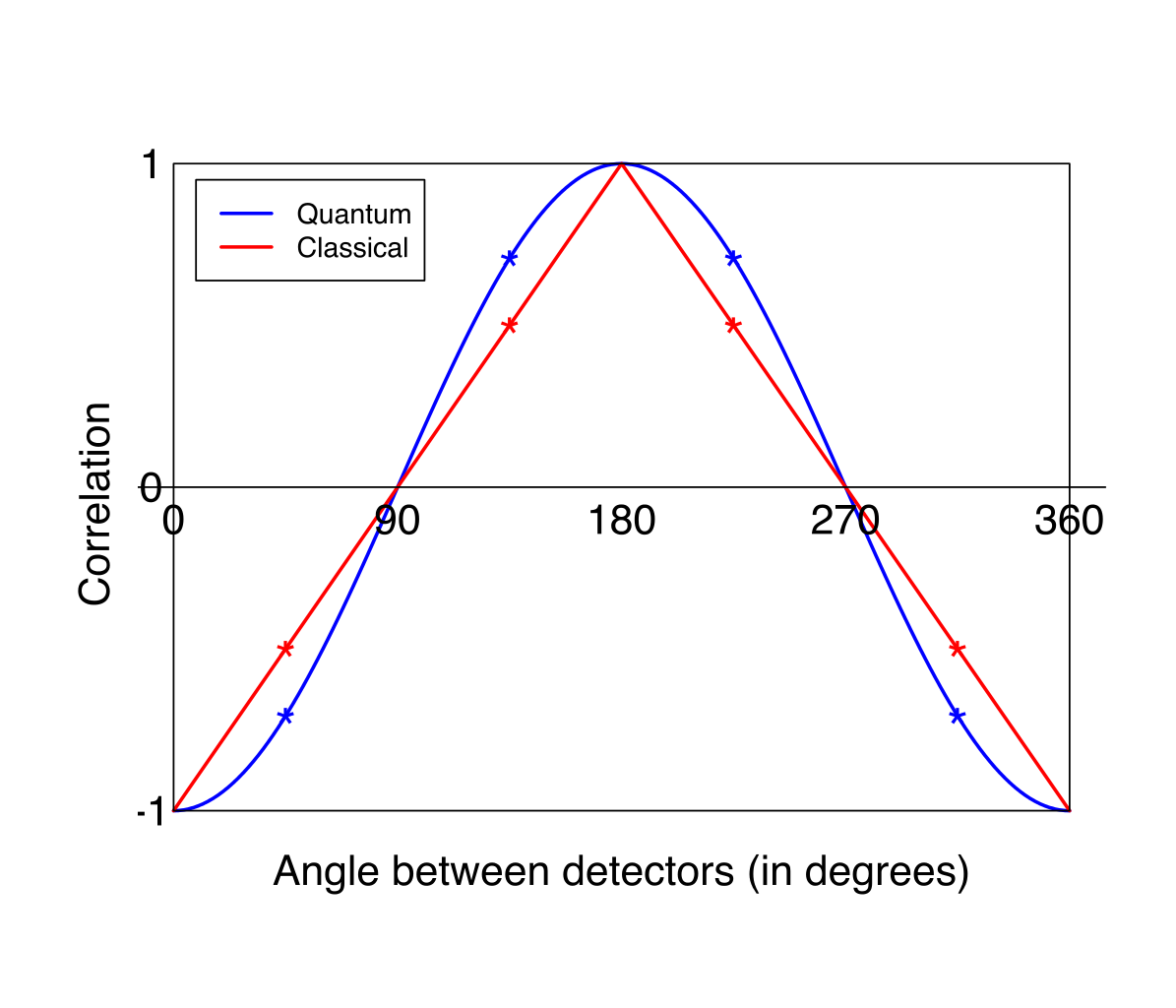 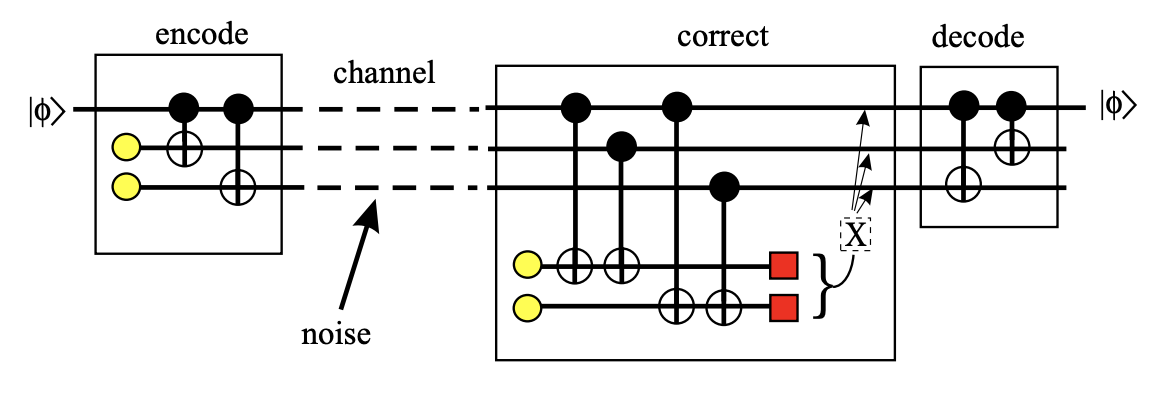 Bell’s Inequality			Error Correction
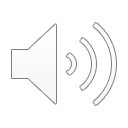 10
Fundamentals of Computing
Lec 13
Quantum Entanglement and Errors
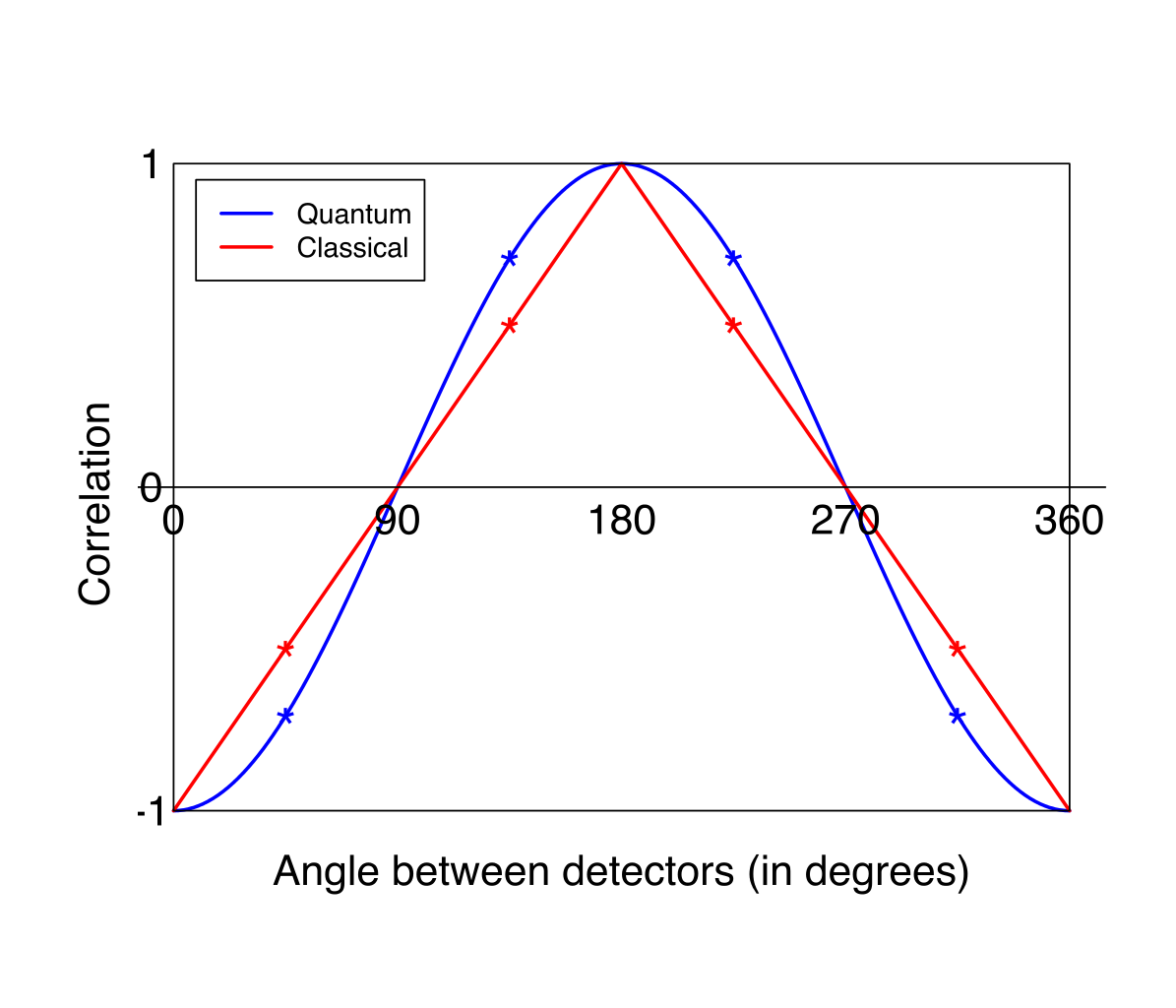 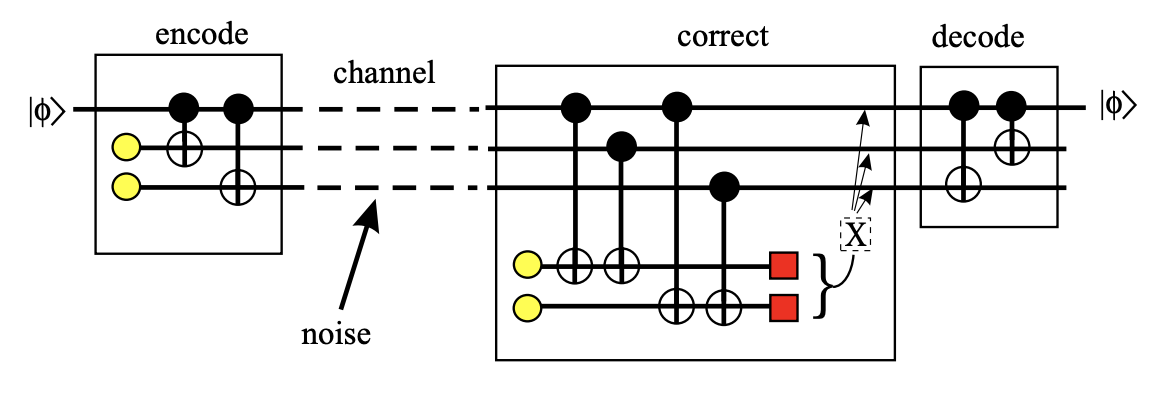 Bell’s Inequality			Error Correction
11